Northeast AD Hub RefresherJanuary 17th, 2024
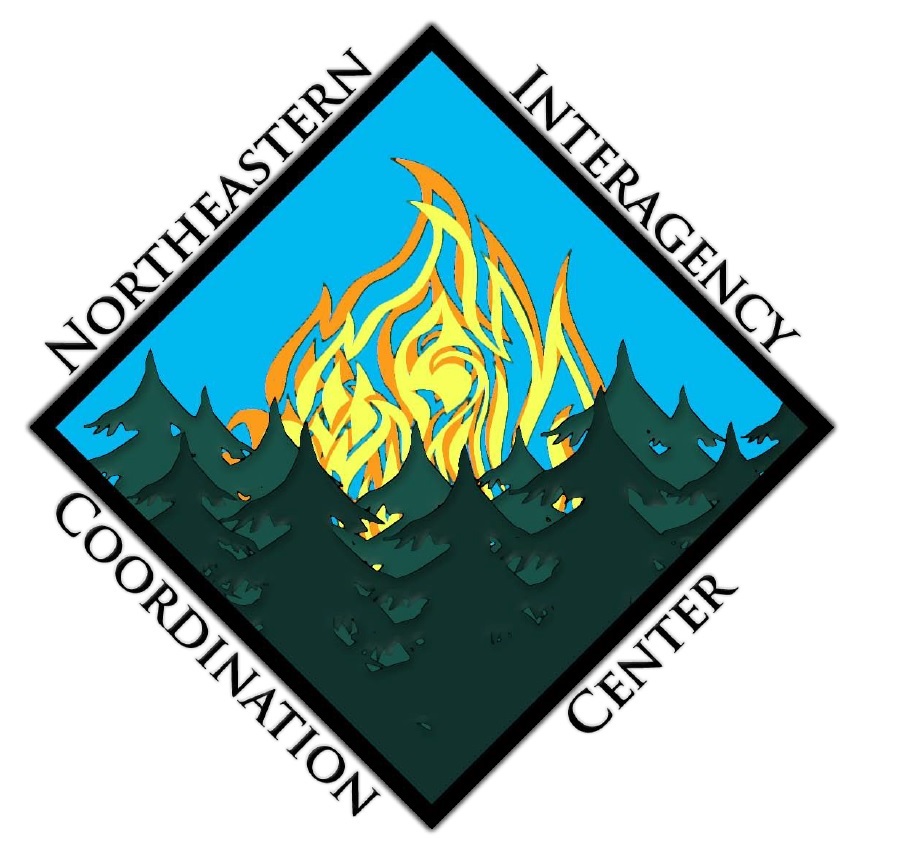 Introduction:
The Eastern Region operates under a four Hub Program to balance workloads across the geographical area. The Hiring Officials from each Hub have all discretion in hiring ADs based on Eastern Regional needs and administrative workload, and the casuals’ past performance and availability. They do not guarantee sponsorship, employment, or assignments.
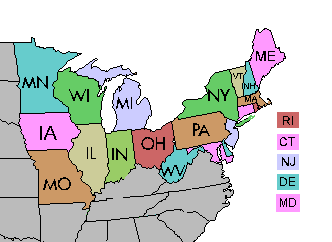 Northeast Hub
Mid-Atlantic Hub
Great Lakes Hub
Big Rivers Hub
Administration:
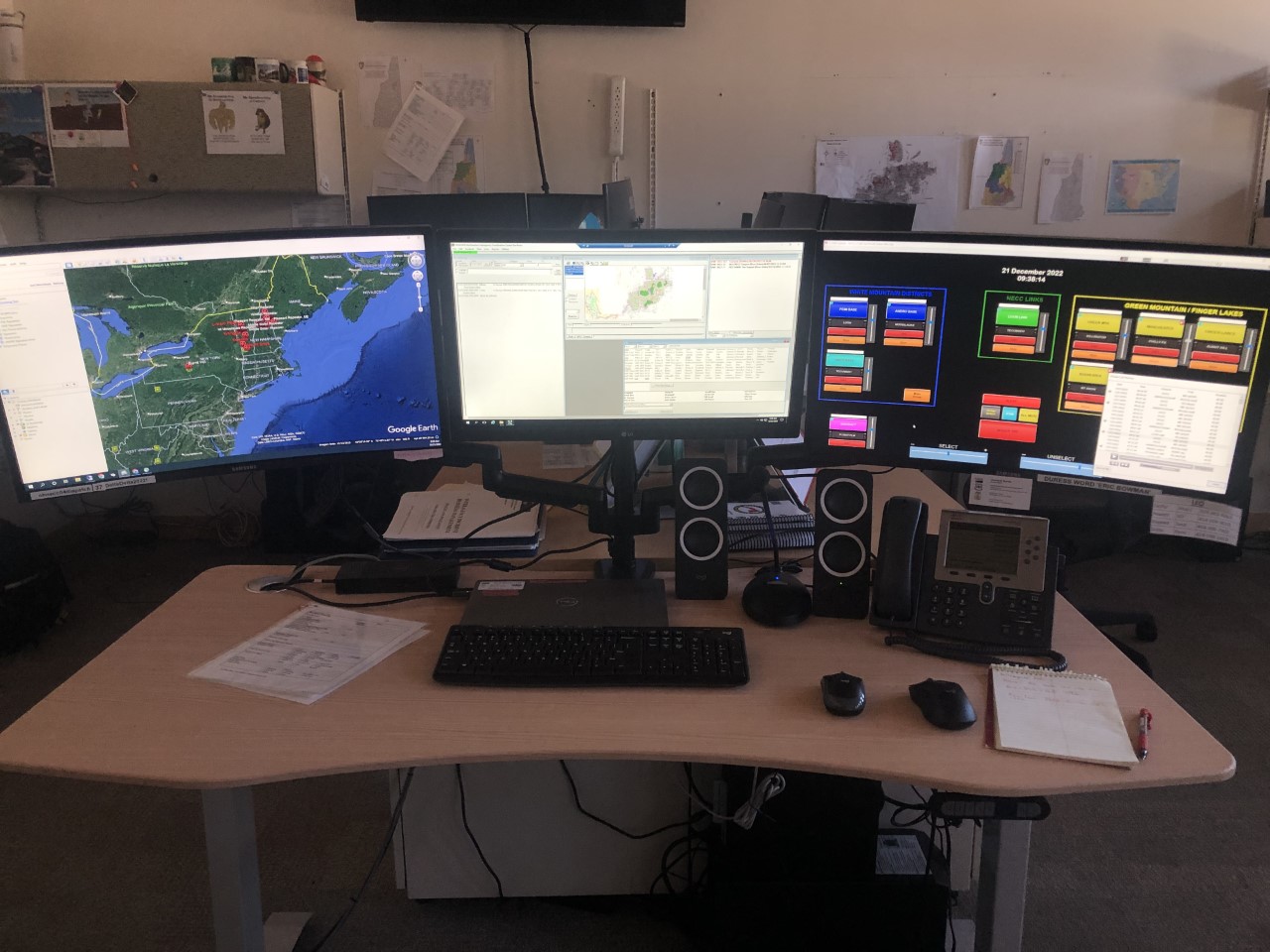 Correspondence with the Northeast Hub AD Hiring Officials can be made using the following:
 Email: nhnecc@firenet.gov 
Call NECC at 603-536-6208
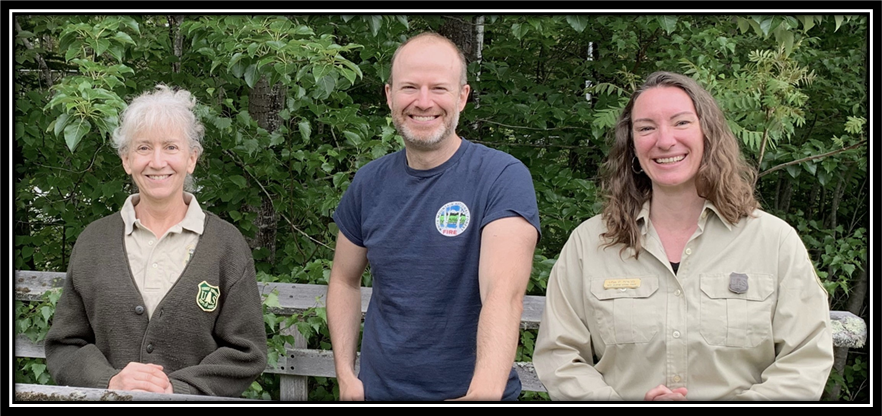 2023 Review
100% Digital
Pinyon upload access-INBOX
NECC disseminating and tracking forms for all ADs
Availability Process-Microsoft Form
New NFFPC Website: Northeast AD Hub Program
241 Casual Hires sponsored for 5 Units (WMF, GMF, CTS, RIS, NYS)
50 reimbursements and/or pay for Casual Hires processed
*Not all Casual Hire Training is represented because Resource Order not required
362 Flights arranged
128 NERV reservations booked
Definitions:
Hiring Official:
Sponsoring Official:
Hiring Officials are delegated by the Forest Supervisor of the White Mountain NF  
At NECC these individuals are Lisa Spiess, Gareth Weaver and Ellen Myers

ROLES AND RESPONSIBILITIES:
Signs your Casual Hire Form
Reviews initial and annual hiring documents
Processes time and travel reimbursements
This person is your agencies' Duty Officer or Fire Manager
Additional or alternate administrative help may be delegated within unit Fire Program

ROLES AND RESPONSIBILITIES:
Approves Sponsorship Application Form annually
Approves availability status change requests
Responsible for activities such as training, WCT, IQS or IQCS, refreshers, etc.
Initial Hire vs Rehire:
For either type of hire, you must first have a signed Sponsorship Form prior to submitting appropriate paperwork
Annual Hiring Paperwork
FS-7100 Driver Application
OF-306 Declaration for Federal Employment
Incident Behavior Form

I-9 *every 3 years
Defensive Driving Training *every 4 years
W4, Direct Deposit, Emergency Contact, Vendor Code Form **ONLY IF PERSONAL INFORMATION CHANGES**
Initial Hire Paperwork
Master copy of Casual Hire Form
Emergency Contact Form
I-9
Federal W4
State W4 (if your state has one)
Direct Deposit Form
Vender Code Form
Defensive Driving Training
FS-7100 Driver Application
OF-306 Declaration for Federal Employment
Incident Behavior Form
Annual Onboarding Flow:
Submit the Sponsorship Application Form to your Sponsoring Official
Sponsoring Official will either approve or deny your sponsorship
If approved, Sponsorship Application Form will be uploaded into unit Pinyon/Box
NECC will check your records and send you all required forms, guides & links
Individual AD will complete and upload required documents into Pinyon/Box
NECC will review for accuracy and work with AD till complete
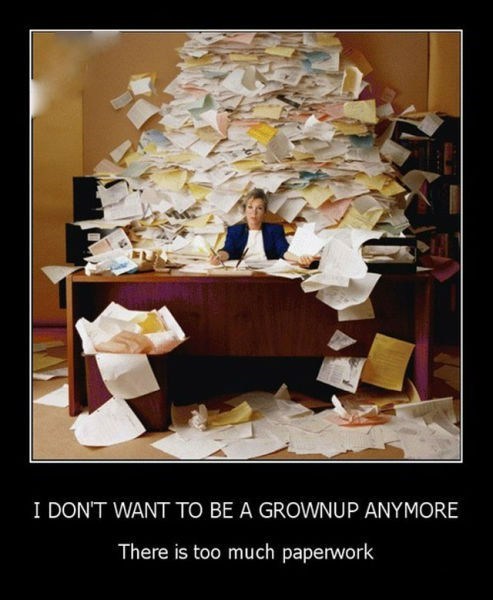 So far for 2024 NECC, with help from our agency partners, is processing paperwork for about 193 AD’s.
Completing Your AD Paperwork
Follow the guides provided with your annual packet to fill out and correctly name your documents. Attention to detail will save us all time and effort.
AD Paperwork Walkthrough
Job Aid
Northeast AD Hub Sponsorship Guide
Northeast AD Hub Program Formal Letter
Forest Service AD Pay Plan
Forest Service Casual Hire Travel Process
Incorrectly filled out forms will not be accepted.
Once you have completed all your AD paperwork create a folder with your name on it.
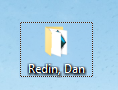 Save each individual PDF into the folder that you created.
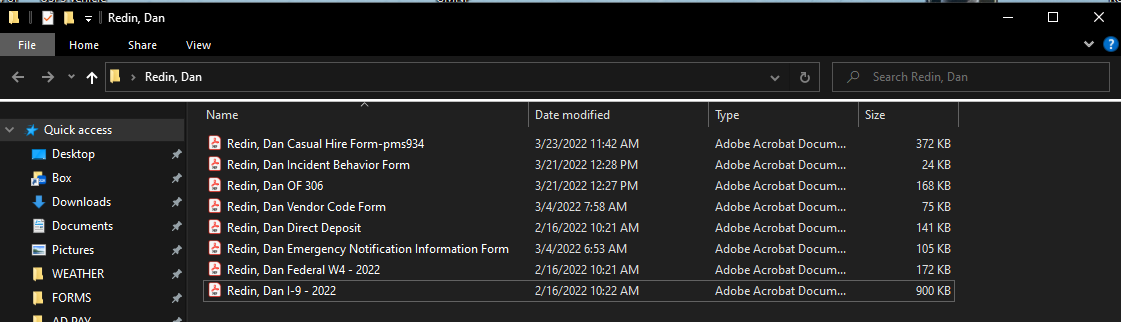 The Pinyon/BOX Data Management System:
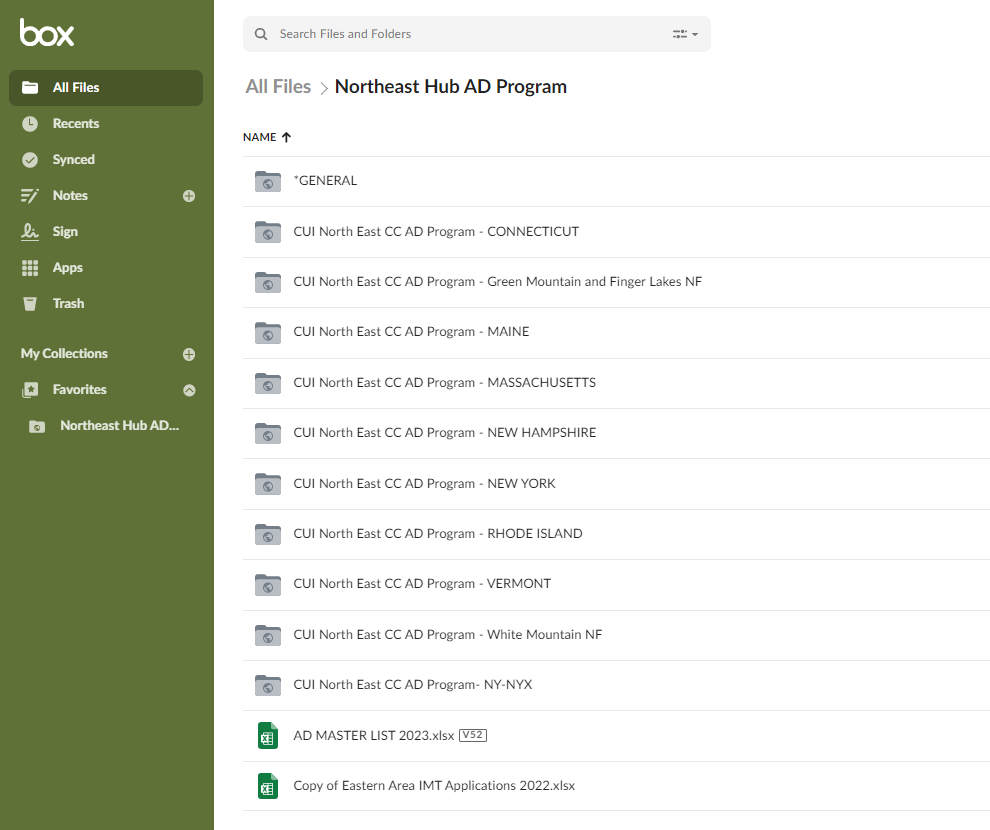 Pinyon is NECC’s digital file management system.
More secure method of transferring your personal 
information than sending via email.
Access to your personal information is limited to Hiring Officials and your Sponsoring Official(s).
Uploading to Pinyon/Box - reference Job Aid
NECC will give you upload only privileges to the Pinyon/Box Inbox for your agency once we have received your approved Sponsorship Letter. You will receive a link to the inbox through your email (if new). Accept the invite and register.
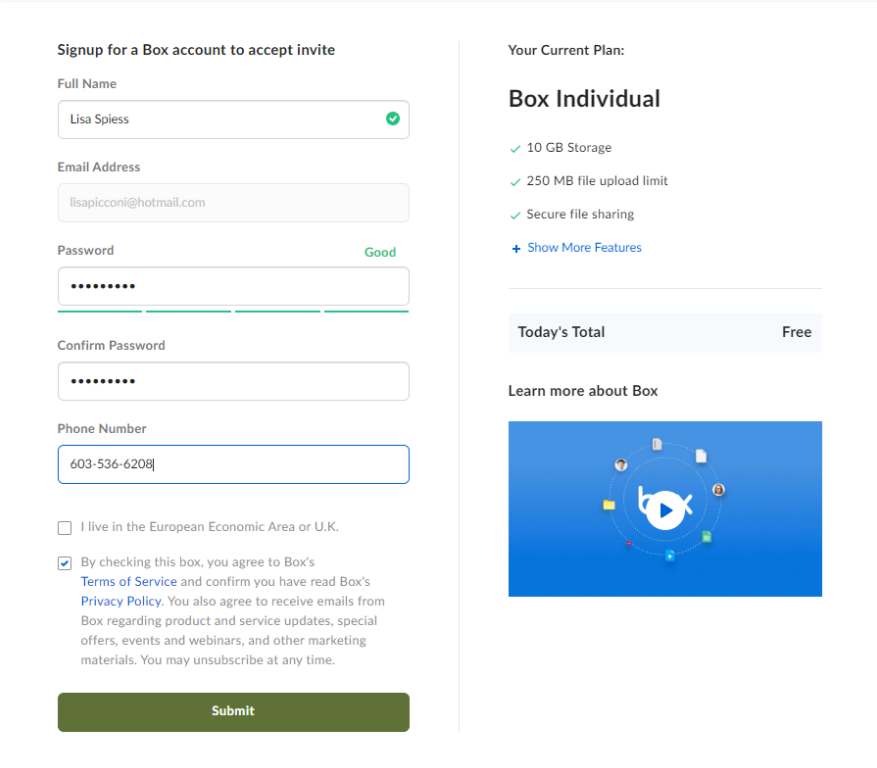 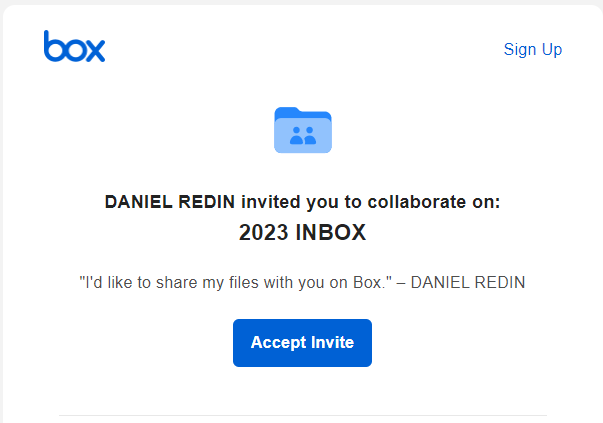 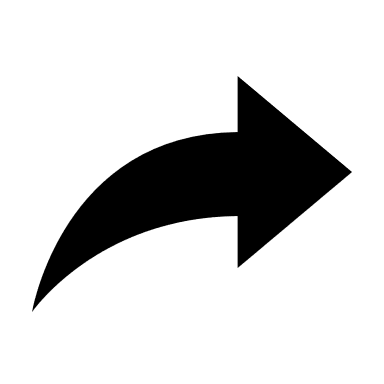 Uploading to Pinyon/Box - reference Job Aid
You will receive a verification email, click the link to verify your account.
Hit the get started button to proceed
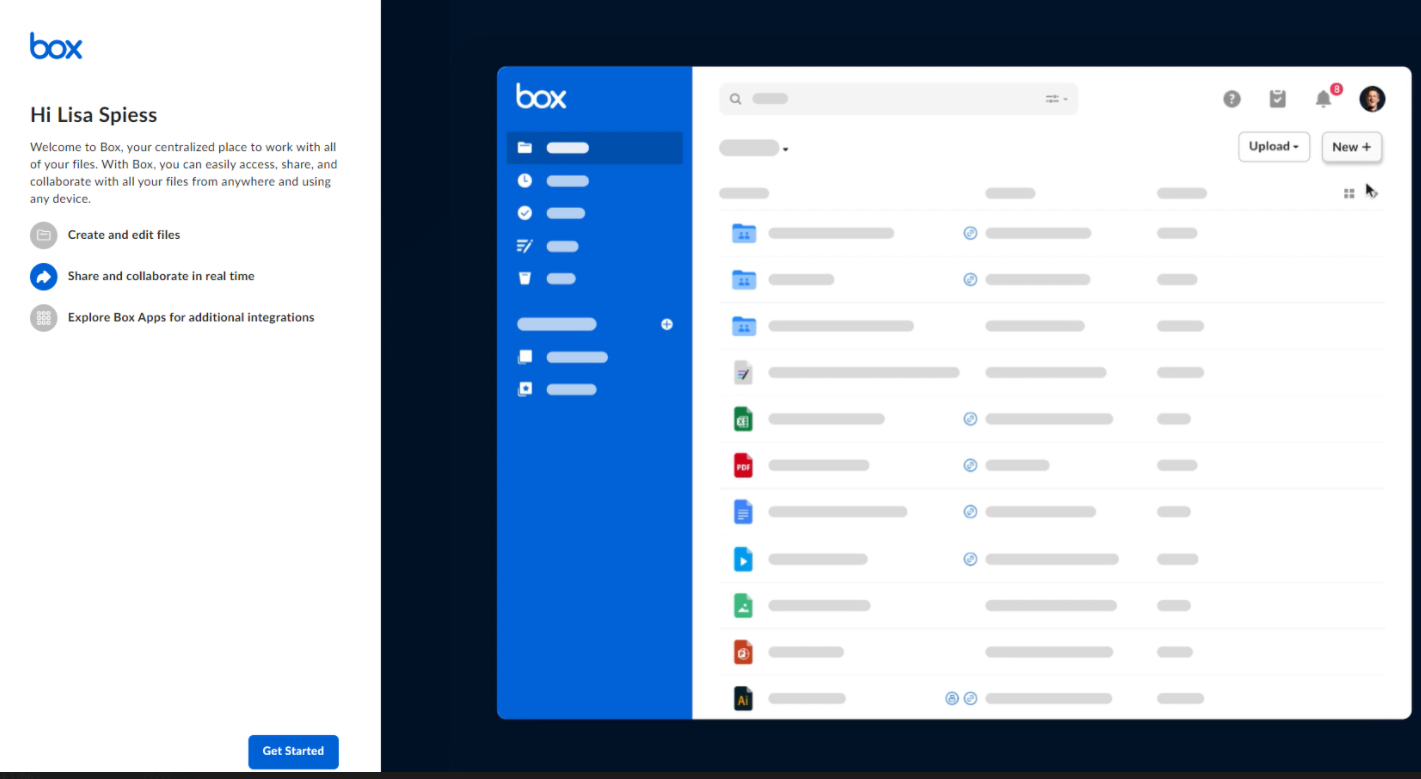 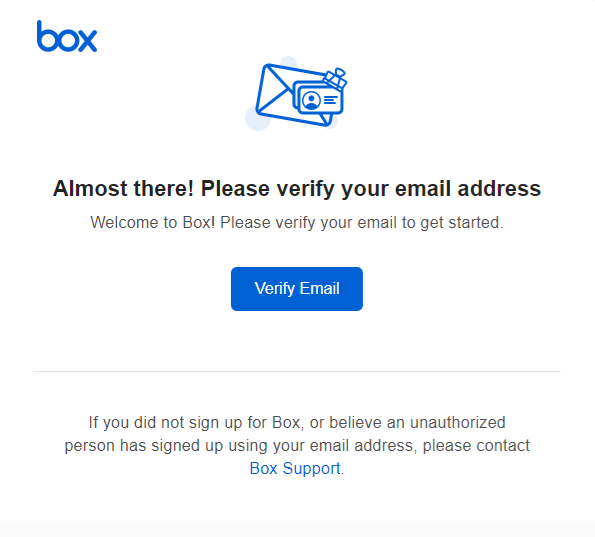 Uploading to Pinyon/Box - reference Job Aid
Click view terms and click agree to access the inbox.
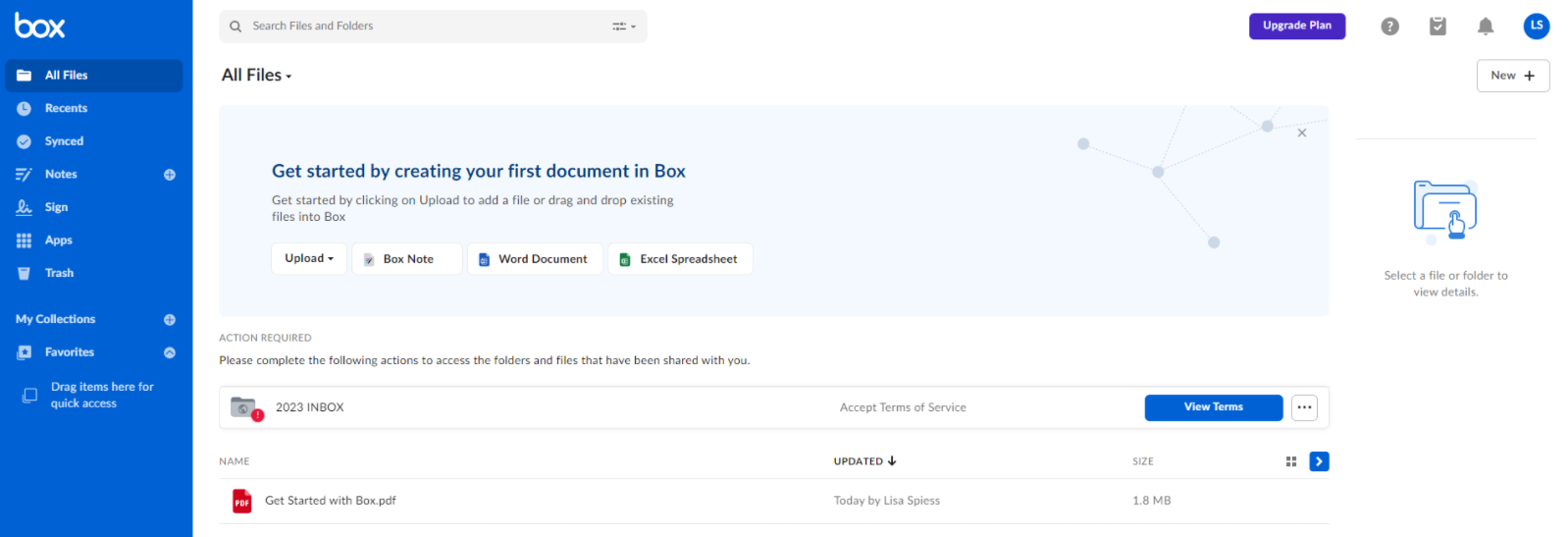 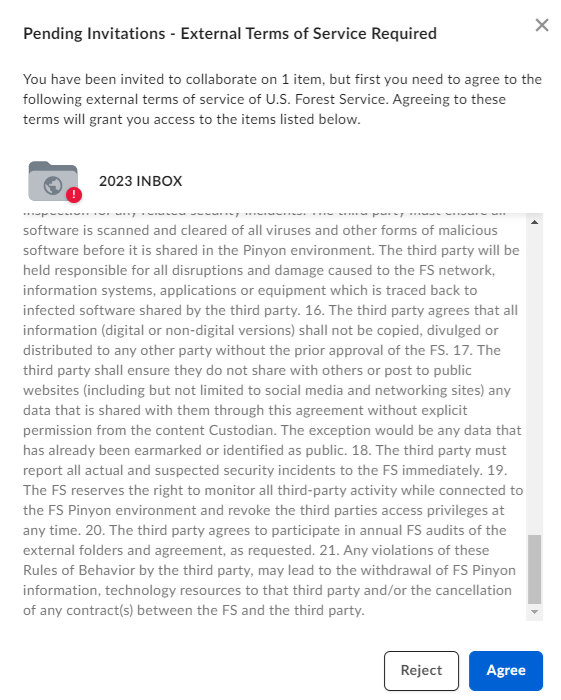 Uploading to Pinyon/Box - reference Job Aid
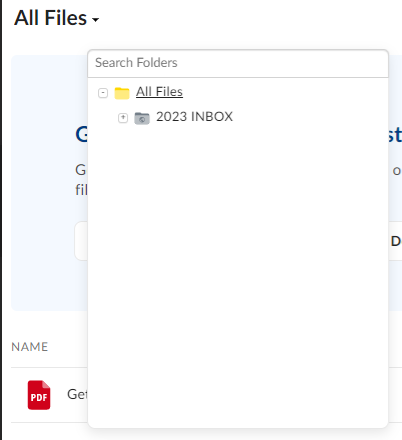 You can now see the folders that you have access to in Pinyon/BOX. Click on All Files and select the 2024 INBOX.
Uploading to Pinyon/Box - reference Job Aid
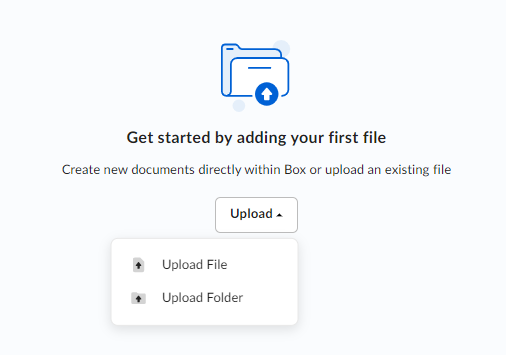 Click the Upload button and select the Upload Folder option in the dropdown.
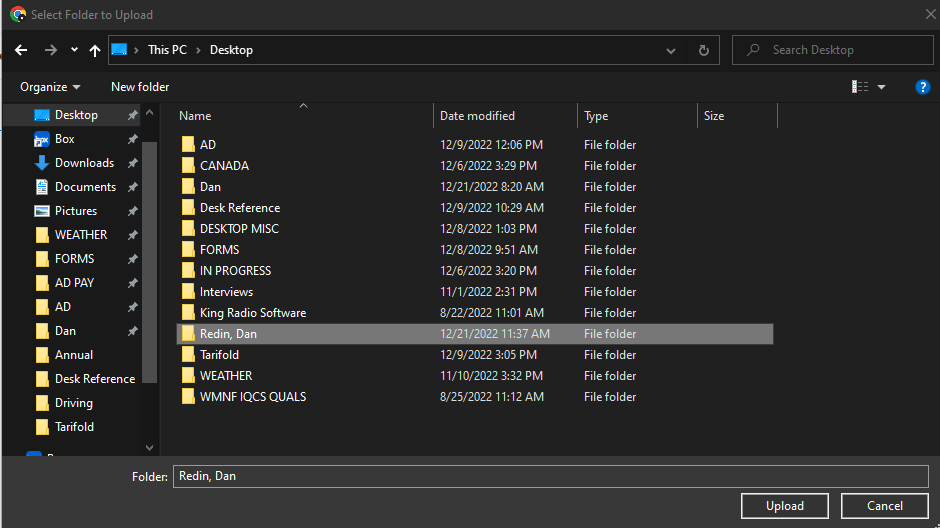 Highlight the folder you saved containing your AD files and click upload.
Uploading to Pinyon/Box - reference Job Aid
That is it! 

Your files are now in the Pinyon/BOX database. NECC will receive a notification that the upload has occurred. We will audit and file the completed forms in your personnel file and inform you of any issues or corrections that need to be made.
Break Time!
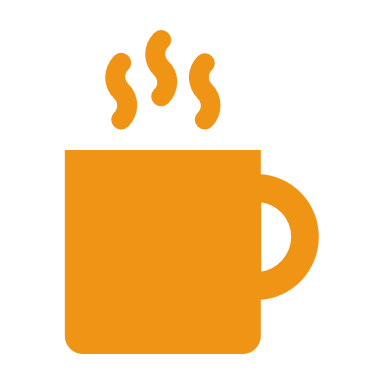 Availability:
Availability requests may be submitted by either a Duty Officer/Fire Manager or by a single resource.
An availability request is required any time a resource would like to change their status from unavailable to available in IROC.
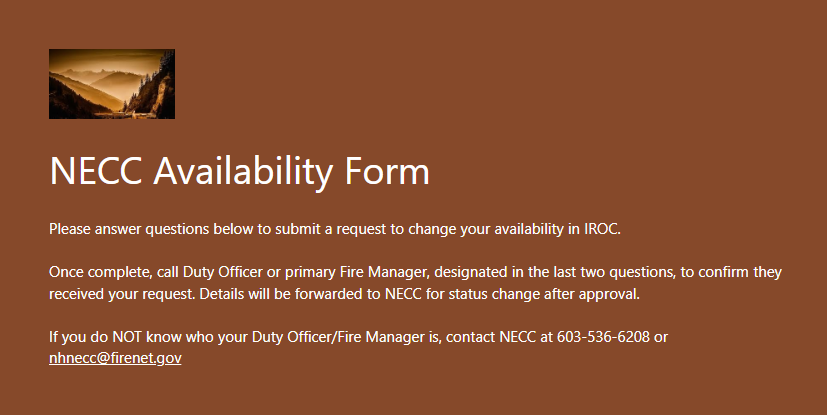 To streamline operations and make the process more user friendly, NECC is now using an online availability form that is usable on both desktops and mobile devices. 

It contains several required fields for all availability requests and has some additional fields to include rosters for grouped resources.
Availability: Flow
This is an automated process that triggers multiple notifications . 

When you as the resource submits the form, it will send an approval request to your Duty Officer/Fire Manager based on the email address provided in the last question on the Form. They will have the option to approve or deny the availability request. 

The information gets forwarded to NECC with the Duty Officer/Fire Managers response. 

NECC will set resource availability if approved.
Availability:
You can now request to go available in advance of the date needed. Previously NECC did not have a reliable way to track availability to make it possible to schedule ahead of time. Availability submissions will now populate to a table that sets reminders to complete tasks.
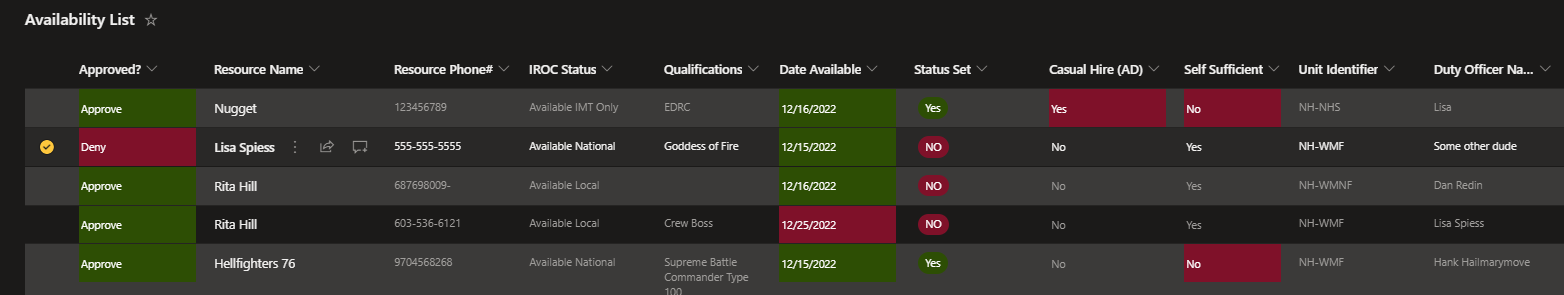 **Remember that going available does not mean you will get assignment immediately, and minimum 14 days for assignment is standard**
Availability: Fields on the form (*required field)
*Name of Resource Being Statused- Your name
*Resource Contact Number- A phone number that can reach you at any time (cell phone)
Qualification(s) you want visible: List only qualifications you want to have active, if none listed all will be left visible
Engine or Crew- Should include any rostered individual resources with qualifications (For engines, crews, modules)
Engine or Crew Boss & Phone Number- Primary point of contact for all communications on rosters and mobilization. 
*Home Unit Identifier- EX: NH-WMF, CT-CTS. This tells NECC who the resource works for 
*Availability Status Area- Local, Geographic Area, State, National, IMT Only, Virtual Only (Name Requests are statused as Local)
*Date of Status Change- Date you want availability status to change
*Is a Casual Hire being statused- Prompts NECC staff to create a Casual Hire Form for the AD(s)
*Is Resource Self Sufficient- Can resource support themselves for up to 72 hours? 
Direct Supervisor Name and Number- For ADs this will be the same as your Sponsoring Official
*Duty Officer/Fire Manager Name- This is the person that approves your availability from your home unit
*Duty Officer/Fire Manager email- This field should only contain an email address. This is where the form is sent when submitted
Mobilization: Flow
NECC assists with securing travel logistics (flights, rental vehicles, ground support)
NECC fills Request with available Resource
Resource(s) Mobilize to Incident
Resource Request comes to NECC
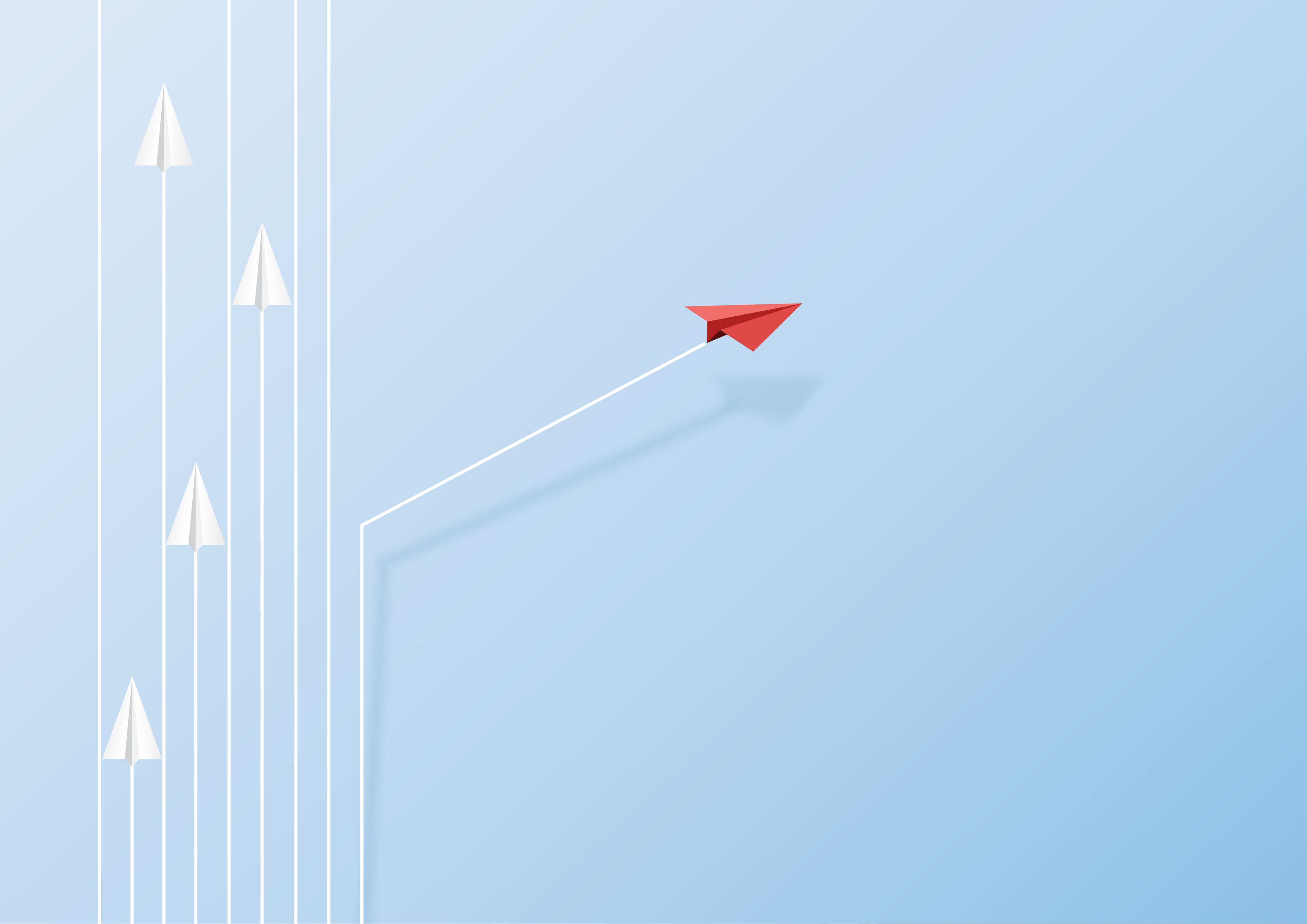 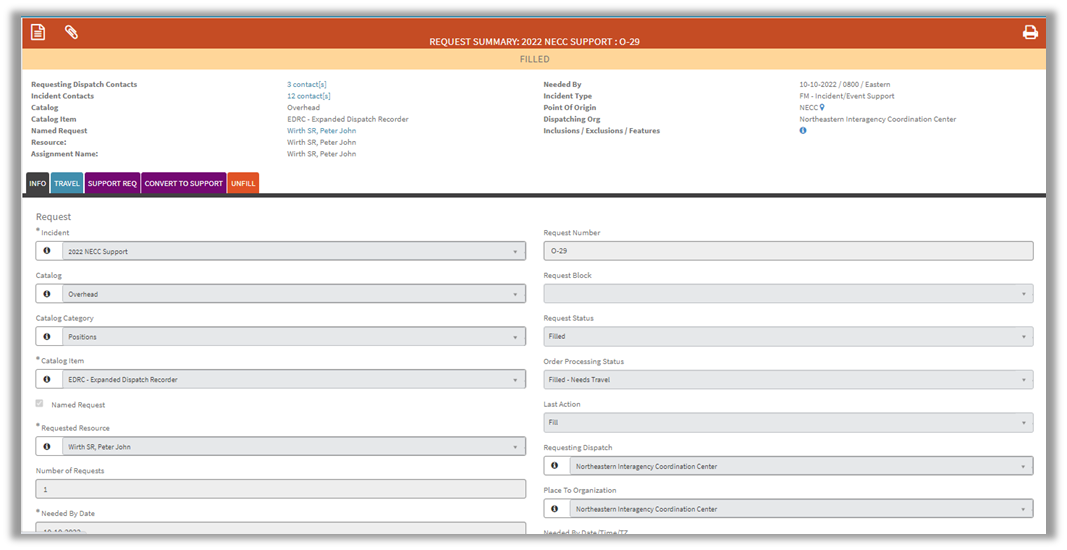 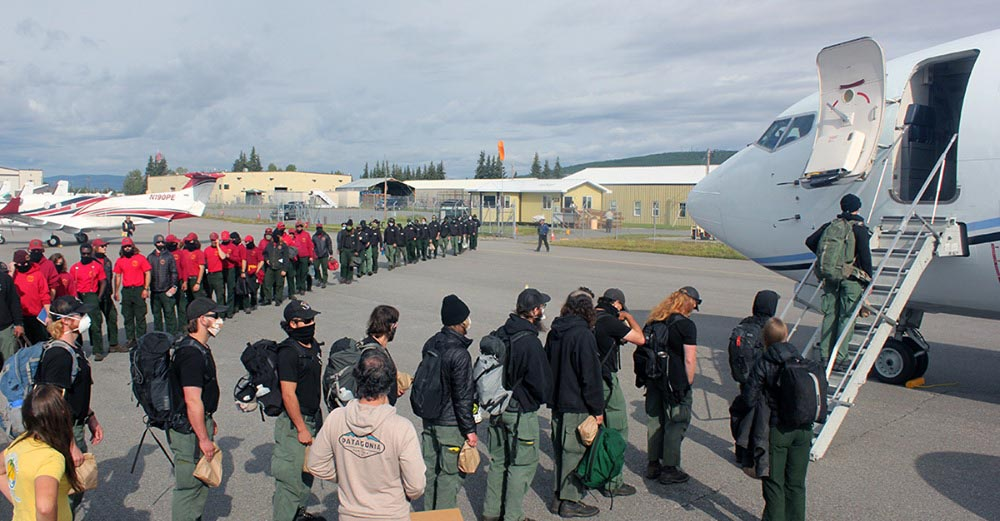 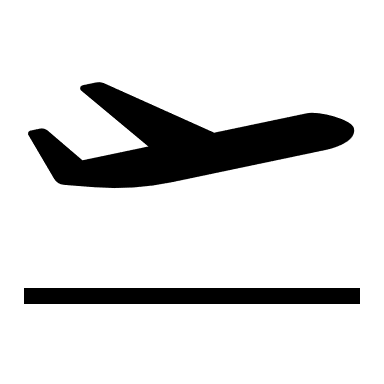 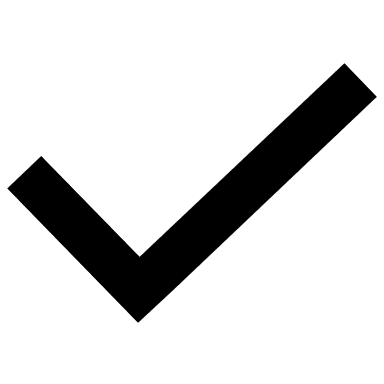 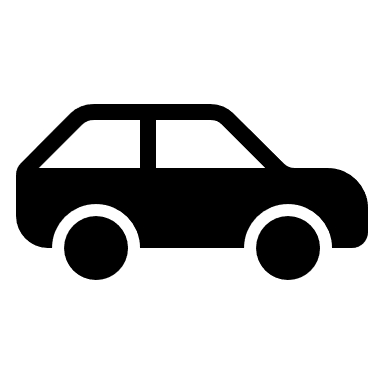 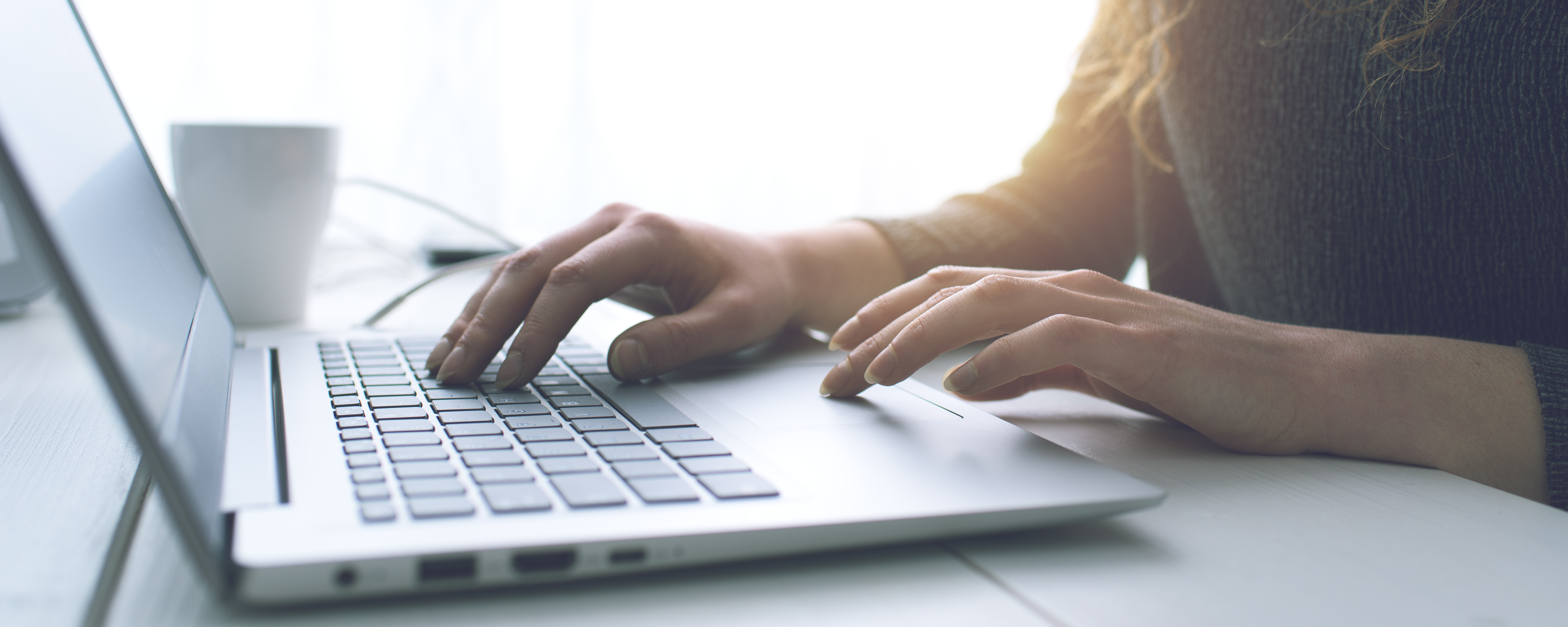 Mobilization: Tips
DO NOT mobilize without a Casual Hire Form and a resource order
POV mileage, covers trip to the airport for mobilization, not return mileage if being dropped off
Make sure you have appropriate forms for reimbursement and time keeping (latest version of OF288, CTR, travel worksheet, extension form, etc)
If you will be using government computer, make sure you have taken internet security training, have active FireNet Account and have application access if supporting Dispatch or IMT
Track with NECC until arrival at incident, then track with Incident Dispatch. Provide RON locations and inform NECC of deviation from planned itinerary so we can document
Demobilization:
Make sure you complete the DEMOB PROCESS and provide travel details to Incident Dispatch BEFORE you leave assignment.
IF CREW, notify NECC of Demob in advance so we can assist coordination of logistics upon return.
Get Timesheet signed at incident, by direct supervisor or Finance Section.
Have PERFORMANCE EVALUATION completed by appropriate incident supervisor. 
Required for all ADs.
When you return home from assignment, inform NECC via phone or email. 
Please do not call outside of business hours unless there is an emergency.
NOTIFY NECC IMMEDIATELY OF EMERGENCY DEMOBILIZATION
Who submits NERV Paperwork?
YOU
For details, visit the NERV website: https://nerv.firenet.gov/
Reimbursement Process: what to submit
OF-288 Time Sheet – SIGNED
PMS-934 Casual Hire Form – SIGNED
Travel Worksheet
Receipts
Copy of Resource Order if lodging over per diem - letter if available
Image of mileage if claiming POV mileage 
(google maps screenshot indicating distance, not picture of odometer)
Don’t Forget! 
Evaluations required for every assignment
Reimbursement Process: 2 ways to process
Casual Pay – Incident Payment Center
ETS2 – Government Travel System
Travel Only, IF...

Lodging over per diem
Training related travel
Rental Vehicle rented by AD
Misc reimbursements outside standard incident business allowables 
Incident assignment OVER 30 days long
https://www.fs.usda.gov/sites/default/files/2022-05/2022usfscasualtravelpolicy.pdf
All OF-288s

All Travel, IF none to the conditions listed to the right are present
Once submitted, typically 5-7 days to process, unless National Preparedness Level is 4 or 5 and ASC has increased workload.
**Setting up as Traveler in ETS2 takes 10-15 days from submission of Vender Code Form**
Reimbursement Process:
Travel Worksheet Example
Incident Business Reminders
No AD Casual Hire shall mobilize to an incident or attend training without a completed and signed Casual Hire Form if they plan to be reimbursed or covered by the Northeast AD Hub and USDA Forest Service.
Paperwork from previous assignment must be completed and correct BEFORE going available for next assignment.
Show a lunch break on your Incident Time Report
Mandatory Trainings are reimbursable
You CAN submit your time at incident (get Batch Number or contact for who you submit to)
Reference Casual Hire policy as well as NWCG, Forest Service and Incident Business Management Guides as needed
Reporting Injury or Illness
eSafety is the Forest Service’s 
incident reporting system
You can also report your incident and file a Workers' Compensation claim by visiting the external eSafety web portal. 

copy/paste the following link https://goo.gl/vHCiXb118%Details
Helpful Links
USDA Forest Service, Incident Business Practices Personnel: https://www.fs.usda.gov/managing-land/fire/ibp/personnel
Includes AD Pay Plan, Travel Policy and Guidance, ECI Report and additional helpful information for Casual Hires

FireNet Website: https://www.firenet.gov/

NERV Website: https://nerv.firenet.gov/

NWCG Standards for Interagency Incident Business Management: https://www.nwcg.gov/publications/902

GSA – Per Diem Rates: https://www.gsa.gov/travel/plan-book/per-diem-rates

Forest Service Fire and Aviation Qualification Guide: https://gacc.nifc.gov/rmcc/dispatch_centers/r2gjc/training/fsfaqg.pdf

Interagency Standards for Fire and Fire Aviation Operations: https://www.nifc.gov/standards/guides/red-book
Red Book

National Wildfire Coordinating Group (NWCG): https://www.nwcg.gov/

Northeast Forest Fire Protection Compact (NFFPC): https://www.nffpc.org/en/necc/about 

Injury and Workers Comp ASC site link: https://fsweb.wo.fs.fed.us/hrm/workers-compensation/index.php